Pit of Consumption…
Savings, consumption and real income
Economics: the Dismal Science… based on assumptions…
Assume businesses pay no indirect (sales) taxes
Assume businesses distribute all of their profits to shareholders
Assume there is no depreciation (gross investment = net investment)
Assume economy is closed (no trade)
This all is the basis of Real Disposable Income (RDI for short)
RDI = Real GDP – taxes (direct)
Can only consume or save
Option of 2 things you can do with $1 of RDI:

Consume now

Save to consume later
What is consumption?
Using Income for purchasing consumption goods
Consumption Goods:  household immediate goods/services
Saving or Savings?
FLOW= something that happens over time
STOCK = certain point in time

Saving: “rate” at which you put money away (flow)
Savings: result of past saving ($1000 in the bank) (stock)
Consumption is an example of flow
Consumption + Saving = Disposable Income

Disposable Income – Consumption = Saving

Disposable Income – Saving = Consumption
Classical Theory: 
Interest rate goes up = savings up = consumption down
Interest rate goes down = savings down = consumption up

Keynesian Theory:
Rate NOT the key to the decision between savings and consuming
Flow of income determines this
Current and future (anticipated) income 
Higher income today means consume AND save more
Anticipated income means consume and save more
Consumption and Savings are compliments of one another
Life-Cycle Theory of Consumption:
How a person varies consumption/savings over their lifetime
Anticipated income up = consumption up = savings up
Anticipated income down = consumption down = savings down

Permanent Income Hypothesis:
Average Lifetime Income
Consumption only goes up if the average lifetime income goes up
A little change (or assumed temporary change) results in the same amount of consumption and saving the rest
Keynesian Theory of Consumption and Savings
Focused on CURRENT income and consumption/savings
Decisions depend on current real disposable income

Consumption Function = relationship between planned real consumption and current level of RDI
Shows how all households plan to consume each year at each different level of disposable income per year
RDI up = planned consumption up (in smaller amount) and planned savings up
Equilibrium ($60k/yr) = no saving
Dissaving = below equilibrium (may be in debt or using other wealth)
Autonomous Consumption
Autonomous: Independent of all else
Autonomous Consumption: not dependent on disposable income
Planned on consuming regardless of income
Change = shift in consumption function
Means that the Consumption Line does NOT start at ZERO
Initial APS is negative; consuming the minimum amount with no income
45° Reference Line
Establishes equidistance between disposable income and consumption
Consumption function intersects at real disposable income = planned consumption = break even and no saving
Left of equilibrium is dissaving
Aggregate Expenditure = Consumption Function
Total amount of real planned spending (consumption): C, I, G, NX
Label of the vertical axis
NOT the same as the AD/AS  where the vertical is price index

Horizontal is Real GDP, not GDI
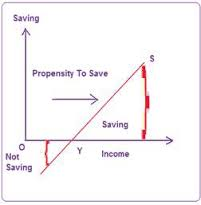 Savings Function
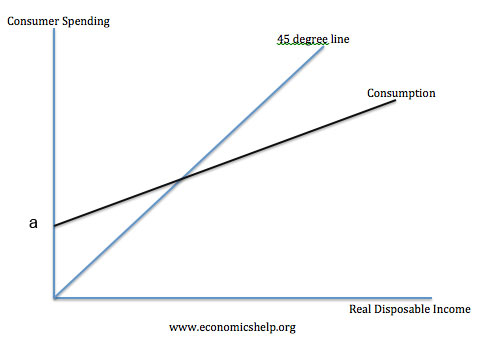 Aggregate Expenditure
CONSUMPTION FUNCTION
Saving
AE
RDI  and C  equilibrium: point where saving is zero
Dissaving
Autonomous spending
APC and APS
Average Propensity to Consume = Real Consumption/Real Disposable Income
For any level of real income, proportion of total RDI that is consumed

Average Propensity to Save = Real Saving/Real Disposable Income
For any level of real income, proportion of total RDI that is saved
Can be NEGATIVE (Dissavings)

Based on average proportions: so as average propensity consumes decreases as income goes up.   Average amount of income going toward consumption falls as income goes up.  Average propensity to save will go up as income goes up because spending a smaller proportion, relative to higher income, on consumption
Marginal Propensity to Consume and Save
Marginal: small incremental change (up or down)
Change is represented by Δ or delta

What % of change in real income will go toward consumption or saving
How much you will change planned real consumption if there is a change in real income

Marginal Propensity to Consume = Change in real consumption/change in RDI 
Marginal Propensity to Save = Change in real saving/change in RDI

0<MPC or MPS < 1
Constant rate = assume amount willing to consume with additional income will stay the same regardless of the starting income
1.8 + (-0.8) = 1
0.8 + 0.2 = 1
Example: Calculate the MPC = .8 or 80% propensity to consume with increased income; MPS is .2 or 20%
Multiplier
If the U.S. spends 80% of its income and saved 20% =  MPC = .8 and MPS = .2
Spending Multiplier
How much the MPC or MPS affect the GDP
Shows the ripple effect of changes in spending

1/(1-MPC)  or 1/MPS
i.e. with above example:
1/MPS = 1/.2 = 5
Any change in spending would increase  the GDP by 5 times
Doesn’t matter if the change comes from C, I or G spending
If from taxes:
-MPC/MPS  (negative because an increase in taxes reduces income which reduces consumption)
Why a multiplier?
if you buy (consume) more pencils it has a ripple effect:
The seller has to pay employees and overhead
The company producing the pencils has to pay employees, overhead and suppliers
Loans are paid by businesses
Payments mean banks have more money to lend
More business invest in more capital… to pay employees… who spend money…
Tax Multiplier
Negative because taxes reduce income which reduces spending
Tax Multiplier =  - MPC/MPS 
i.e. example before where MPS = .8 so MPC = .2 (since MPS + MPC = 1)
-.8/.2 = -4

So if the government raised taxes by $10B
	Calculate the change in GDP as a result of the increase in taxes = 
	change (increase) in T (taxes)  X  tax multiplier
$10B X -4 = decrease in GDP of $40B
Keynes’s Balanced Budget Multiplier
Considered G not a substitute for C, I, or X so rise or fall in G means rise or fall of AD line by the amount of the change
Assumes price level is constant (Keynes focused on short run)
Injection (Government spending or G) and leakage (taxes or T)
	Positive						Negative
G up by $10B and T up by 10B and MPC = .8
	1. calculate spending multiplier for the change in G:   1/1-MPC = 1/1-.8 = 1/.2 = 5

	2. Change in GDP caused by change in G = $10B  X 5 = $50B

	3. calculate the tax multiplier: -MPC/MPS = -.8/.2 = -4

	4. change in GDP caused by change in T = $10B X -4 = -$40B

	5. G-T = Total impact of changes in G and T on GDP: $50B -$40B = + $10B added to GDP
Sample problem using Balanced Budget Multiplier
Government is spending up by $30B and taxes were raised by $30B
MPC = .7  MPS = .3
1/.3 = 3.3 = spending multiplier
3.3 X $30B = $99B
-.7/.3 = - 2.3 = tax multiplier
-2.3 X $30B = - $69B
99-69 = $30B difference to GDP 
Shift of AD upward
Shifts in Consumption Function
Any economic variable besides RDI
i.e. Real Household Net Wealth (after debts are subtracted):
Goes up, line shifts up
Goes down, line shifts down
Keynes: Increased Government Spending means shift in Y (Real GDP) to the right, so the equilibrium  goes up
C+I+G1+X
Real C, I, G, X per year or REAL EXPENDITURES
At any intersect, real planned spending = real GDP

Slope of AD (consumption function) is upward because consumption depends on GDP
C+I+G+X
45º
Y1
Y
Real GDP/yr
Equilibrium
Real Disposable Income = Real GDP – Real Net Taxes
(Real Net Taxes = Taxes – Transfer Payments)
Account for about 14- 21% of the GDP

Disposable Income (on average) = 82% of the GDP
Equilibrium Continued
Consumption as function of GDP
Assumption that RDI differs from Real GDP by same amount each year

Intersect with 45° is where real consumption expenditures equal real GDP
C = Y

Investment Function
I + C called consumption and investment line
Intersect at 45° where expenditures (C + I) = real GDP  
C + I = Y
The economy on a bigger scale
Investment:
Flow
Definition (in Economics): used to produce goods and services in the future; capital goods (fixed investment, non-consumable); inventory investment
Planned Investment Function:
Only profitable if opportunity cost < return
Market interest rate determines amount of investment
Rate is down = planned investment up
Investment Function shows the inverse relationship between interest rate and value of planned real investment
Shifts: non-interest rate variables
i.e. business expenses, technology, taxes
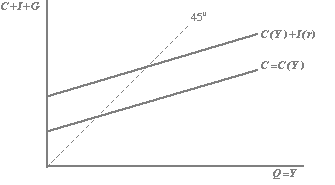 Who cares?
The government uses GDP, CPI, and things like number of building permits filed as LEADING INDICATORS for tracking the health of the economy.
They use unemployment as well, but this is a LAGGING INDICATOR because of the long-term measurements (how long people are unemployed, how soon they find jobs and the figures change)
COINCIDENTAL INDICATORS show things like how many employees are on payrolls or personal incomes
Changes in these things are measured and applied to show trends.  We can’t predict the future, but we can use the past as a guide (marginal changes over time)